What to Use?
What is most efficient, effective?
What is cost?  In $$ and time?
What are you measuring?  What are you grazing?
What can producers most understand and implement?  
To be effective a measure of forage quality must be low cost, easily measurable, observational, and implementable on a daily basis.
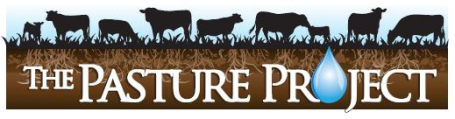 Slide Source: Allen Williams